Hyvää huomenta kaikki!
Hyvää huomenta opettaja!
Tänään/Today 30.10.
Fraasikertaus
https://wheelofnames.com/mtm-k9b
Alkuporina… Chatting…
Hei! Kuka sä olet? Mikä sun nimi on? 
> Mun nimi on... Mä olen….lainen kandi/maisteri/tohtoriopiskelija.

Mikä sun sukunimi on? Miten se kirjoitetaan? 
> Mun sukunimi on.... Se kirjoitetaan….

Mikä sun äidinkieli on? Mitä kieltä sä puhut?
> Mun äidinkieli on…. Mä puhun …a/ä. Puhun myös vähän suomea.

Missä sä asut?
>Mä asun nyt …ssa/ssä. 

Hauska tavata/tutustua.
>Kiitos samoin.
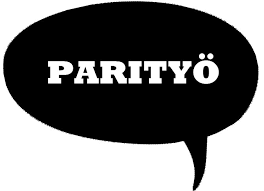 Tervetuloa s.6
Lue parin kanssa.
Kysy ja vastaa kysymyksiin.
1. Minkä maalainen Susan on?
2. Mitä kieltä Susan puhuu?
3. Mikä Juhanin sukunimi on?
4. Missä Susan asuu?
5. Mitä kieltä Juhani puhuu?
6. Mikä on "naapuri" englanniksi?
7. Mikä on ”problem” suomeksi?
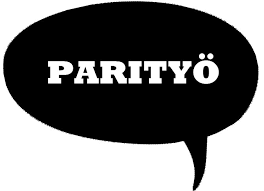 Pronominit (nominatiivi, genetiivi, partitiivi)
Minä = mä		Minun = mun		Minua = mua
Sinä = sä			sinun = sun		sinua = sua
Hän = se			Hänen = sen		häntä = sitä
Me = me			Meidän = Meiän		meitä = meit
Te = te			Teidän = teiän		teitä = teit
He = Ne			Heidän = niitten		heitä = niitä
Tervetuloa s.6 (vastaukset)
1. Minkä maalainen Susan on?
> Susan on kanadalainen.
2. Mitä kieltä Susan puhuu?
> Susan puhuu englantia ja ranskaa
3. Mikä Juhanin sukunimi on?
> Juhanin sukunimi on Virtanen.
4. Missä Susan asuu?
> Susan asuu Helsingissä.
5. Mitä kieltä Juhani puhuu?
> Juhani puhuu suomea. Hän ymmärtää englantia. 
6. Mikä on "naapuri" englanniksi?
> Naapuri on ”neighbor” englanniksi.
7. Mikä on “problem” suomeksi?
> Problem on “ongelma” suomeksi.
Numerot
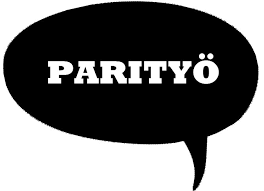 Sivu 16 harjoitus 13

Harjoitus 14
Numerot
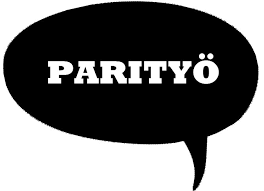 Keskustelu s.8

@ = ät
.  = piste
Numerot
Kuuntele ja kirjoita puhelinnumerot.

Noora: 050-5313592
Anja: 040-9618733
Maria: 044-9419415
Janne: 040-7528304
Topi:040-3689680
Kotitehtävät
Can you find them easily?
At the end of Pppres.(slides):
    Language All Around
    MyCourses tasks
    Exercises in the book (in MyCourses)
MATERIALS:
Audio materials
Answers (for checking the exercises from the book)
Kotona/At homeKieliympäristö/language all around
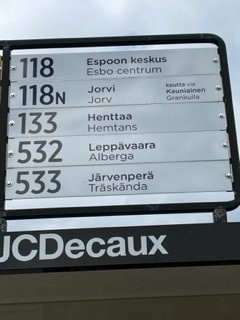 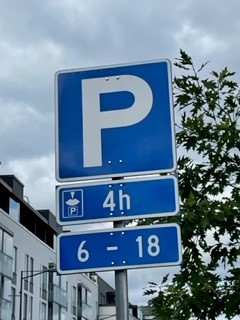 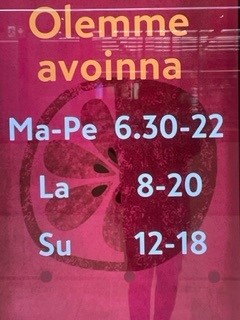 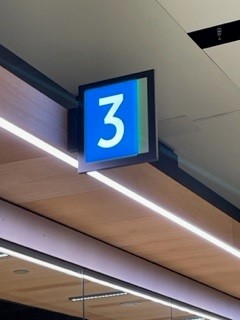 A.Minun numerot:
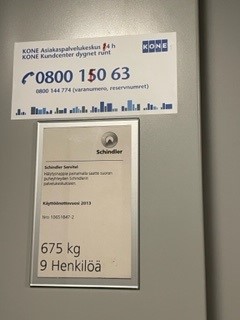 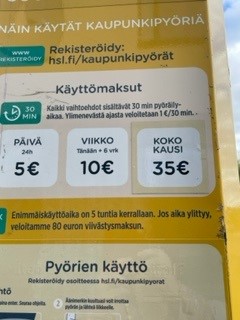 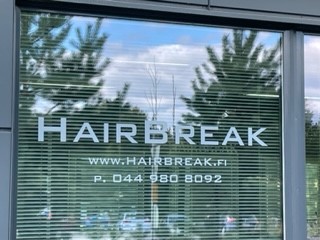 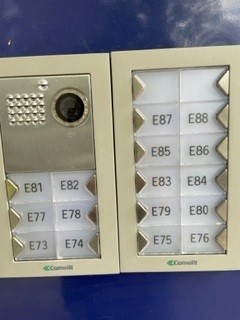 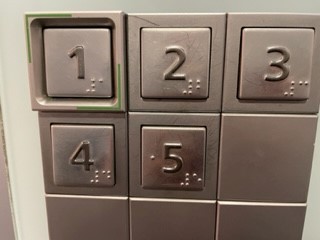 Verbitaivutusolla (ole-)       to be, to exist (present)
minä    olen                                I am
sinä      olet                               you are
hän      on                                  he, she is
se         on                                  it  is
me        olemme                      we  are
te          olette                          you are
he         ovat                             they  are
Verbitaivutuspuhua  (puhu-)                       to speak
minä    puhun                                I speak
sinä      puhut                                 you speak
Hän (se) puhuu                              he, she speaks
 
me        puhumme                        we  speak
te          puhutte                            you speak
he         puhuvat                           they  speak
Verbitaivutusasua  (asu-)                       to live
minä    asun                                I live
sinä      asut                                 you live
hän      asuu                                he, she lives
 
me        asumme                        we  live
te          asutte                            you live
he         asuvat                           they live
Olla, puhua, asua
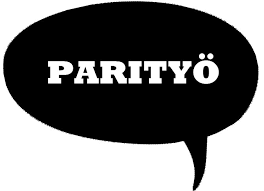 Harjoitus 7 s.14
Olla, puhua, asua
1-2 olla
Opiskelija, nimi, täällä, 
suomen kurssilla…

3-4 asua
…ssa/ssä
Suomessa, Saksassa, Ruotsissa…

5-6 puhua
…a/ä
englantia, espanjaa, venäjää…
1. Minä

2. Sinä

3. Hän

4. Me

5. Te

6. He
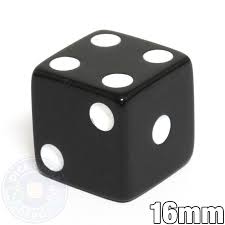 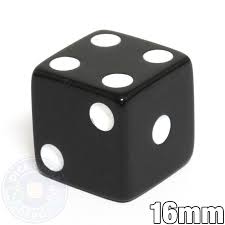 Pari sanoo englanniksi
Negatiivinen
Minä en
Sinä et
Hän ei
Me emme
Te ette 
He eivät
ole 
asu
puhu
Olla, puhua, asua
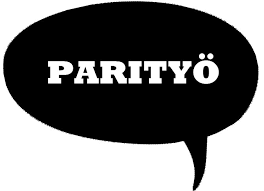 Harjoitus 8 ja 9 s.14
Kysymyssanat
S.26
Lue parisi kanssa!
Sano kysymyssanat englanniksi.
Tuttuja kysymyssanoja (familiar question words)
Mikä and mitä = what
    Tiedätkö säännön? (Can you figure out the rule?)
Kysymyssanat
KUKA who                   Kuka hän on? Hän on Aija Virtanen. 
 MIKÄ what                  Mikä sun nimi on?
 MITÄ what                   Mitä kieltä Laura puhuu?
 Mikä is used with the verb olla and mitä with other verbs

MISSÄ where           Missä te asutte? Me asumme Espoossa.
MITEN how                Miten sun sukunimi kirjoitetaan?
KUINKA how       Kuinka vanha Lauri on?
Kuinka and miten are synonyms
Kysymyssanat
MILLOIN when
 MILLAINEN/MINKÄLAINEN what kind of
 MIKSI why  Koska (because)…
 KUINKA MONTA how many?
 KUINKA PALJON se maksaa… how much does it cost?
 KENEN whose
Kysymyssanat: tehtävät
Harjoitus (=exercise) 1 s. 7

Harjoitus 6 s.12

Harjoitus 18 s.17
Malli: Mikä hänen etunimi on?
          Mikä Millan sukunimi on?
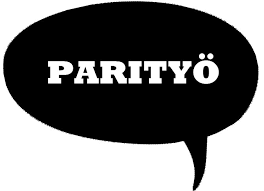 Kotona/At homeKieliympäristö/language all around
A. Minun naapuri/ystävä/kämppäkaveri 
Choose one person and find out the following:

Etunimi ja sukunimi
Minkä ikäinen hän on (= kuinka vanha)
Minkä maalainen
Missä on töissä/mitä opiskelee
Kerrot ensi kerralla (talk about it next time).
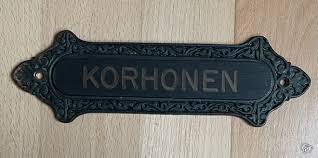 Kotona/At homeMyCourses
B.
Interview (video)
Spoken language numbers (puhekielen numerot)
Family vocabulary (perhesanasto)
How to form questions
Kotona/At homeKirjassa/ in the book
C.
Kotitehtävät kirjassa: Exercises in the book 
AFTER YOU HAVE WATCHED THE VIDEOS etc.

You will find these in MyCourses.
Hyvää päivänjatkoa!
Nähdään torstaina!